CMSC 341Lecture 10 Binary Search Trees
Prof. Michael Neary
Based on slides from previous iterations of this course
Today’s Topics
Review
Tree terminology
Tree traversals
Properties of Binary Search Trees
Recursive functions
Implementing a BST
Structures (nodes, BST)
Required operations
2
UMBC CMSC 341 Binary Search Trees
Review: Trees
3
Tree Vocabulary: Fill in the Blanks
M
The arrow between B & L is a ____
B and E are ______ (relationship)
E,G,W is a ______ of the tree
G and W share a ______
M is the ___ of the tree
L is a ___ of the tree
M has a ____ of 0
The tree has a _____ of 2
B
E
L
G
W
4
UMBC CMSC 341 Binary Search Trees
Tree Vocabulary: Fill in the Blanks
M
The arrow between B & L is an edge
B and E are siblings (relationship)
E,G,W is a subtree of the tree
G and W share a parent
M is the root of the tree
L is a leaf of the tree
M has a depth of 0
The tree has a height of 2
B
E
L
G
W
5
UMBC CMSC 341 Binary Search Trees
Types of Trees
Increasingly stricter definitions
Regular Tree
One root
No links “up” or “across” levels of the tree
Node has one parent; but may have many children
Regular Binary Tree
Maximum of two children per node
Binary Search Tree
A node’s left child is lesser in value
A node’s right child is greater in value
(No duplicate values allowed)
6
UMBC CMSC 341 Binary Search Trees
Subtrees
M
Subtree: A tree that consists of a child and the child's descendants
Can a single node be a subtree?
YES!
Subtrees can even be NULL,or “empty” subtrees
B
E
L
G
W
7
UMBC CMSC 341 Binary Search Trees
Review: Tree Traversals
8
Traversal – Preorder, Inorder, Postorder
H
X
M
A
K
B
E
N
Y
L
G
W
9
UMBC CMSC 341 Binary Search Trees
Preorder Traversal
Display the current node’s value
Traverse the left subtree (may be NULL)
Traverse the right subtree (may be NULL)

NODE, LEFT, RIGHT
H
1
X
M
2
7
A
K
B
E
3
10
6
8
N
Y
L
G
W
9
4
5
11
12
10
UMBC CMSC 341 Binary Search Trees
Inorder Traversal
Traverse the left subtree (may be NULL)
Display the current node’s value
Traverse the right subtree (may be NULL)

LEFT, NODE, RIGHT
H
6
X
M
9
4
A
K
B
E
5
8
2
11
N
Y
L
G
W
1
3
7
10
12
11
UMBC CMSC 341 Binary Search Trees
Postorder Traversal
Traverse the left subtree (may be NULL)
Traverse the right subtree (may be NULL)
Display the current node’s value

LEFT, RIGHT, NODE
H
12
X
M
5
11
A
K
B
E
4
7
3
10
N
Y
L
G
W
2
1
6
8
9
12
UMBC CMSC 341 Binary Search Trees
Level Order Traversal
Requires the use of a Queue
1
H
3
2
X
M
4
5
6
7
A
K
B
E
8
11
12
9
10
N
Y
L
G
W
13
UMBC CMSC 341 Binary Search Trees
Properties of Binary Search Trees
14
Advantages of a BST
Binary Search Trees are sorted as they’re made
For a tree rooted at node v
The value of every node in the left subtree is less than v
The value of every node in the right subtree is larger than v

How quickly does binary search find a value?
O(log n)

Binary Search Trees work on the same principle
What if the tree isn’t “perfect”?
Performance will be better/worse, on average, will be O(log n)
15
UMBC CMSC 341 Binary Search Trees
Searching Through a BST
Easy to locate an element of the tree
Any element?
Compare to the current node’s value
If current node is bigger, go left; otherwise, go right
Minimum?
Go left until it’s no longer possible
(It may not be a leaf – it may have a right subtree)
Maximum?
Go right until it’s no longer possible
(It may not be a leaf – it may have a left subtree)
16
UMBC CMSC 341 Binary Search Trees
Practice: BST of Integers
Describe the values that might appear in the subtrees A, B, C, and D
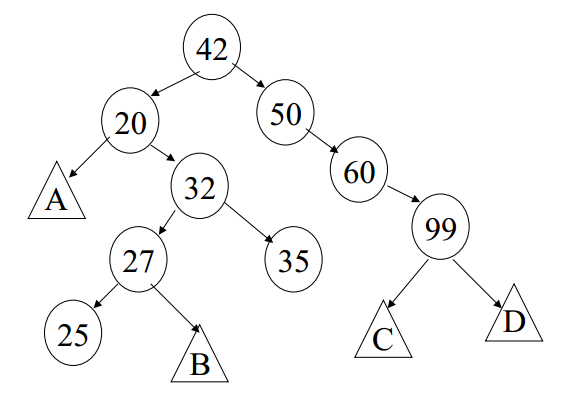 17
UMBC CMSC 341 Binary Search Trees
Example: Creating a BST
Draw the BST that would result from these values, given in this exact order

H,F,A,M,G,Z
H
F
M
Z
A
G
18
UMBC CMSC 341 Binary Search Trees
Practice: Creating a BST
Draw the BST that would result from these values, given in this exact order

8,2,1,9,6,5,3,7,4
5,9,1,8,2,6,7,3,4
8,1,2,6,9,3,4,7,5
1,2,3,4,5,6,7,8,9
5,3,7,9,6,1,4
Great website where you can practice and learn about BSTs:
http://visualgo.net/bst.html
19
UMBC CMSC 341 Binary Search Trees
Subtrees and Recursion
Every node is the root for its own subtree
(Subtree of the actual root is the whole tree)
Almost everything we do with trees can be (and should be) coded using recursion

For example: traversal of the tree (pre-, in-, and postorder) can be done recursively
Which will print out a BST from low to high?
20
UMBC CMSC 341 Binary Search Trees
Implementing a Binary Search Tree
21
Representing a Binary Search Tree
What data structure would you use for a BST?
Array?  Stack?  Queue?  ???

(Modified) implementation of Linked List
Linked List nodes contain two things:
Data, and a pointer to the next node
BST nodes should contain…
Data, and two pointers: left and right children
22
UMBC CMSC 341 Binary Search Trees
Generic Structure for BST node
struct BinaryNode
{
    // Member variables
    <AnyType>  element; // Data in the node
    BinaryNode *left;   // Left child
    BinaryNode *right;  // Right child
 
    // Constructor
    BinaryNode(const <AnyType> & theElement,                BinaryNode *lt, BinaryNode *rt )
    {
        element  = theElement;
        left = lt;
        right = rt;
    }
}
23
UMBC CMSC 341 Binary Search Trees
BST Node Functions
What other functions might we want for a node?

Constructor that just takes in data (no children)
Initializes children to NULL automatically
print() function
May be mostly handled if the data is really simple or another class with a print() function
Destructor (again, may already be handled)
Getters and setters (mutators/accessors)
24
UMBC CMSC 341 Binary Search Trees
Generic Class for BST
class BinarySearchTree
{
    public:
        BinarySearchTree( ) :root( NULL )
        { }
        BinarySearchTree( const BinarySearchTree 
                          &rhs ) : root( NULL )
        { 
            *this = rhs; 
        }

    private:
        // this private BinaryNode is within BST
        BinaryNode *root;
}
25
UMBC CMSC 341 Binary Search Trees
Binary Search Tree Operations
26
Basic BST Operations
(BST Setup)					→ set up a BST
(Node Setup)					→ set up a BST Node
void insert(x)	 		→ insert x into the BST
void remove(x)	 		→ remove x from the BST
<type> findMin()	 	→ find min value in the BST
<type> findMax()	 	→ find max value in the BST
boolean contains(x)	→ is x in the BST?
boolean isEmpty()	 	→ is the BST empty?
void makeEmtpy()	 	→ make the BST empty
void PrintTree()	 	→ print the BST
27
UMBC CMSC 341 Binary Search Trees
Remember: Subtrees and Recursion
Every node is the root for its own subtree
(Subtree of the actual root is the whole tree)
Almost everything we do with trees can be (and should be) coded using recursion

This includes insertion, removal, and printing
What else?
Finding min and max, contains, make empty
28
UMBC CMSC 341 Binary Search Trees
Insert
void insert( x )
29
Inserting a Node
Insertion will always create a new leaf node

In determining what to do, there are 4 choices
Go down the left subtree (visit the left child)
Value we want to insert is smaller than current
Go down the right subtree (visit the right child)
Value we want to insert is greater than current
Insert the node at the current spot
The current “node” is NULL (we’ve reached a leaf)
Do nothing (if we’ve found a duplicate)
30
UMBC CMSC 341 Binary Search Trees
Insert Functions
Two versions of insert
Public version (one argument)
Private version (two arguments, recursive)

Public version immediately calls private one
void insert( const Comparable & x )
{
    // calls the overloaded private insert()
    insert( x, root );
}
31
UMBC CMSC 341 Binary Search Trees
Starting at the Root of a (Sub)tree
First check if the “root” of the tree is NULL
If it is, create and insert the new node
Send left and right children to NULL

// overloaded function that allows recursive calls
void insert( const Comparable & x, BinaryNode * & t )
{
    if( t == NULL ) // no node here (make a leaf)
        t = new BinaryNode( x, NULL, NULL );
    // rest of function…
}
32
UMBC CMSC 341 Binary Search Trees
Insert New Node (Left or Right)
If the “root” we have is not NULL
Traverse down another level via its children
Call insert() with new sub-root (recursive)

// value in CURRENT root 't' < new value
else if( x < t->element ) { 
    insert( x, t->left ); } 

// value in CURRENT root 't' > new value
else if( t->element < x ) { 
    insert( x, t->right ); }

else;  // Duplicate; do nothing
33
UMBC CMSC 341 Binary Search Trees
Full Insert() Function
Remember, this function is recursive!

// overloaded function that allows recursive calls
void insert( const Comparable & x, BinaryNode * & t )
{
    if( t == NULL ) // no node here (make a new leaf)
        t = new BinaryNode( x, NULL, NULL ); 

	// value in CURRENT root 't' < new value
    else if( x < t->element ) { insert( x, t->left ); } 

    // value in CURRENT root 't' > new value
    else if( t->element < x ) { insert( x, t->right ); }

    else;  // Duplicate; do nothing
}
34
UMBC CMSC 341 Binary Search Trees
What’s Up With BinaryNode * & t?
The code “ * & t ” is a reference to a pointer

Remember that passing a reference allows us to change the value of a variable in a function
And have that change “stick” outside the function

When we pass a variable, we pass its value
It just so happens that a pointer’s “value” is the address of something else in memory
35
UMBC CMSC 341 Binary Search Trees
Passing Pointers
Passing a pointer normally, we can change the value of where it points to in memory
But we can’t change the value of the pointer
We can change the value stored at address 0xDC44

But we can’t change the value 0xDC44 to something else
t
&t
0xFFC4
0xDC44
where it’s stored in memory
(address)
where it points to in memory
(value)
36
UMBC CMSC 341 Binary Search Trees
Passing a Reference to a Pointer
Passing a reference to the pointer changes this
Now we have a way to change the value of our pointer – changing where it points in memory
This means we can do things like change where the root points to

(We could also use a **, but *& means no extra dereferencing is needed)
t
&t
0xFFC4
0xDC44
where it’s stored in memory
(address)
where it points to in memory
(value)
37
UMBC CMSC 341 Binary Search Trees
When to Use a Reference to a Pointer
We only need to use this when something about the tree is going to change

Which of these functions needs a  * &  ?
contains()
findMin()
insert()
remove()
isEmpty()
38
UMBC CMSC 341 Binary Search Trees
Find Minimum
Comparable findMin( )
39
Finding the Minimum
What do we do?
Go all the way down to the left

Comparable findMin(BinaryNode *t )
{
    // empty tree
    if (t == NULL) { return NULL; }

    // no further nodes to the left
	  if (t->left == NULL) {
        return t->value;   }
    else {
        return findMin(t->left);   }
}
40
UMBC CMSC 341 Binary Search Trees
Find Maximum
Comparable findMax( )
41
Finding the Minimum
What do we do?
Go all the way down to the right

Comparable findMax(BinaryNode *t )
{
    // empty tree
    if (t == NULL) { return NULL; }

    // no further nodes to the right
	  if (t->right == NULL) {
        return t->value;   }
    else {
        return findMax(t->right);   }
}
42
UMBC CMSC 341 Binary Search Trees
Recursive Finding of Min/Max
Just like insert() and other functions, findMin() and findMax() have 2 versions

Public (no arguments):
Comparable findMin( );
Comparable findMax( );
Private (one argument):
Comparable findMax (BinaryNode *t);
Comparable findMax (BinaryNode *t);
43
UMBC CMSC 341 Binary Search Trees
Delete the Entire Tree
void makeEmpty ( )
44
Memory Management
Remember, we don’t want to lose any memory by freeing things out of order!
Nodes to be carefully deleted

BST nodes are only deleted when
A single node is removed
We are finished with the entire tree
Call the destructor
45
UMBC CMSC 341 Binary Search Trees
Destructor
The destructor for the tree simply calls the makeEmpty() function

// destructor for the tree
~BinarySearchTree( )
{
    // we call a separate function
    // so that we can use recursion
    makeEmpty( root );
}
46
UMBC CMSC 341 Binary Search Trees
Make Empty
A recursive call will make sure we hang onto each node until its children are deleted

void makeEmpty( BinaryNode * & t )
{
    if( t != NULL )
    {
        // delete both children, then t
        makeEmpty( t->left );
        makeEmpty( t->right );
        delete t;
        // set t to NULL after deletion
        t = NULL;
    }
}
47
UMBC CMSC 341 Binary Search Trees
Find a Specific Value
boolean contains( x )
48
Finding a Node
Only want to know if it’s in the tree, not where
Use recursion to traverse the tree

bool contains( const Comparable & x ) const  {
    return contains( x, root ); }
 
bool contains( const Comparable & x, BinaryNode *t ) const
{
    if( t == NULL ) { return false; }
    // our value is lower than the current node's
    else if( x < t->element ) { return contains( x, t->left ); }
    // our value is higher than the current node's
    else if( t->element < x ) { return contains( x, t->right );} 
    else { return true; }   // Match
 }
49
UMBC CMSC 341 Binary Search Trees
Finding a Node
Only want to know if it’s in the tree, not where
Use recursion to traverse the tree

bool contains( const Comparable & x ) const  {
    return contains( x, root ); }
 
bool contains( const Comparable & x, BinaryNode *t ) const
{
    if( t == NULL ) { return false; }
    // our value is lower than the current node's
    else if( x < t->element ) { return contains( x, t->left ); }
    // our value is higher than the current node's
    else if( t->element < x ) { return contains( x, t->right );} 
    else { return true; }   // Match
 }
We have to have a defined overloaded comparison operator for this to work!
(Both of the else if statements use < so we only need to write one)
50
UMBC CMSC 341 Binary Search Trees
An Aside: Ternary Operators
Ternary operators are a more concise way of using an if/else statement for simple operations
result = test() ? 1 : 0;
if False, do thisresult = 0
if True, do thisresult = 1
Equivalent to the code:
if ( test() ) {
    result = 1;
} else {
    result = 0;
}
returns True or False
51
UMBC CMSC 341 Binary Search Trees
Removing a Node
void remove( x )
52
Complicated Removal
Similar to a linked list, removal is often much more complicated than insertion or complete deletion

We must first traverse the tree to find the target we want to remove
If we “disconnect” a link, we need to reestablish
Possible scenarios
No children (leaf)
One child
Two children
53
UMBC CMSC 341 Binary Search Trees
Removing A Node – Example 1
Remove 4

Any issues?
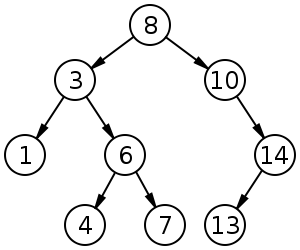 54
UMBC CMSC 341 Binary Search Trees
Removing A Node – Example 2
Remove 14

Any issues?
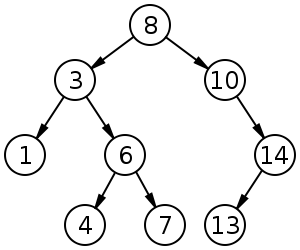 55
UMBC CMSC 341 Binary Search Trees
Removing A Node – Example 3
Remove 8

Any issues?
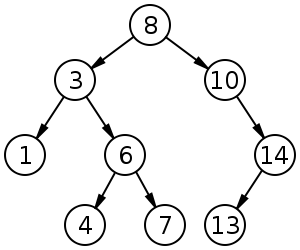 56
UMBC CMSC 341 Binary Search Trees
Removing a Node – No Children
Simplest scenario for removal
No children to worry about managing

We still have to find the target node first
To remove a node with no children, we need to do the following:
Cut the link from the parent node
Free the memory
57
UMBC CMSC 341 Binary Search Trees
Removing a Node – One Child
Second easiest scenario for removal
Only one child is linked to the node

The node can only be deleted after its parent adjusts the link to bypass the node to the child
The “grandparent” node takes custody

To remove a node with one child, we need to do the following:
Connect node’s parent to its child (custody)
Free the memory
58
UMBC CMSC 341 Binary Search Trees
Example Removal – One Child
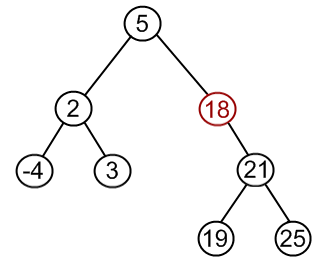 Remove “18” from this BST:


Grandparent takes custody
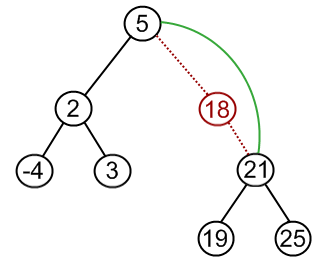 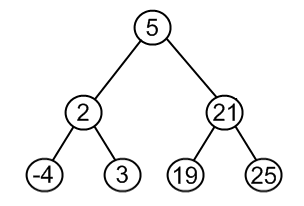 Source: http://www.algolist.net/Data_structures/Binary_search_tree/Removal
59
UMBC CMSC 341 Binary Search Trees
Code for Removal
void remove( const Comparable & x, BinaryNode * & t )
{
    // code to handle two children prior to this

    else
    {
        // "hold" the position of node we'll delete
        BinaryNode *oldNode = t;

        // ternary operator
        t = ( t->left != NULL ) ? t->left : t->right; 
        delete oldNode;
    }
}
60
UMBC CMSC 341 Binary Search Trees
Ternary Operator – Removal Code
The ternary operator code for removal
// ternary operator
t = ( t->left != NULL ) ? t->left : t->right; 

Can also be expressed as
// if the left child isn't NULL
if ( t->left != NULL) {
    t = t->left;         // replace t with left child
} else {
    t = t->right;        // else replace with right child
}
Actually the same code works for one or zero children! Why?
61
UMBC CMSC 341 Binary Search Trees
Removing a Node – One Child
Second easiest scenario for removal
Only one child is linked to the node

The node can only be deleted after its parent adjusts the link to bypass the node to the child
The “grandparent” node takes custody

To remove a node with one child, we need to do the following:
Connect node’s parent to its child (custody)
Free the memory
62
UMBC CMSC 341 Binary Search Trees
Removing a Node – Two Children
Most difficult scenario for removal
Everyone in the subtree will be affected

Instead of completely deleting the node, we will replace its value with another node’s
The smallest value in the right subtree
Use findMin() to locate this value
Then delete the node whose value we moved

Using the minimum of a subtree ensures it does not also have two children to handle
63
UMBC CMSC 341 Binary Search Trees
Remove Function
void remove( const Comparable & x, BinaryNode * & t )
{
    if( t == NULL ) { return; }  // item not found; do nothing

	// continue to traverse until we find the element
    if( x < t->element ) { remove( x, t->left ); }
	else if( t->element < x ) { remove( x, t->right ); }

    else if( t->left != NULL && t->right != NULL ) // two children
    {
        // find right’s lowest value
        t->element = findMin( t->right )->element; 
        // now delete that found value
        remove( t->element, t->right ); 
     }
     else // zero or one child
     {
          BinaryNode *oldNode = t;
          // ternary operator
          t = ( t->left != NULL ) ? t->left : t->right; 
          delete oldNode;
     }
}
64
UMBC CMSC 341 Binary Search Trees
Printing a Tree
void printTree( )
65
Printing a Tree
Printing is simple – only question is which order we want to traverse the tree in?

// ostream &out is the stream we want to print to
// (it maybe cout, it may be a file – our choice)
void printTree( BinaryNode *t, ostream & out ) const
{
    // if the node isn't null
    if( t != NULL )
    {
        // print an in-order traversal
        printTree( t->left, out );
        out << t->element << endl;
        printTree( t->right, out );
    }
}
66
UMBC CMSC 341 Binary Search Trees
PerformanceRun Time of BST Operations
67
Big O of BST Operations
68
UMBC CMSC 341 Binary Search Trees